Dr. Ralph and Marian Falk Medical Research Trust
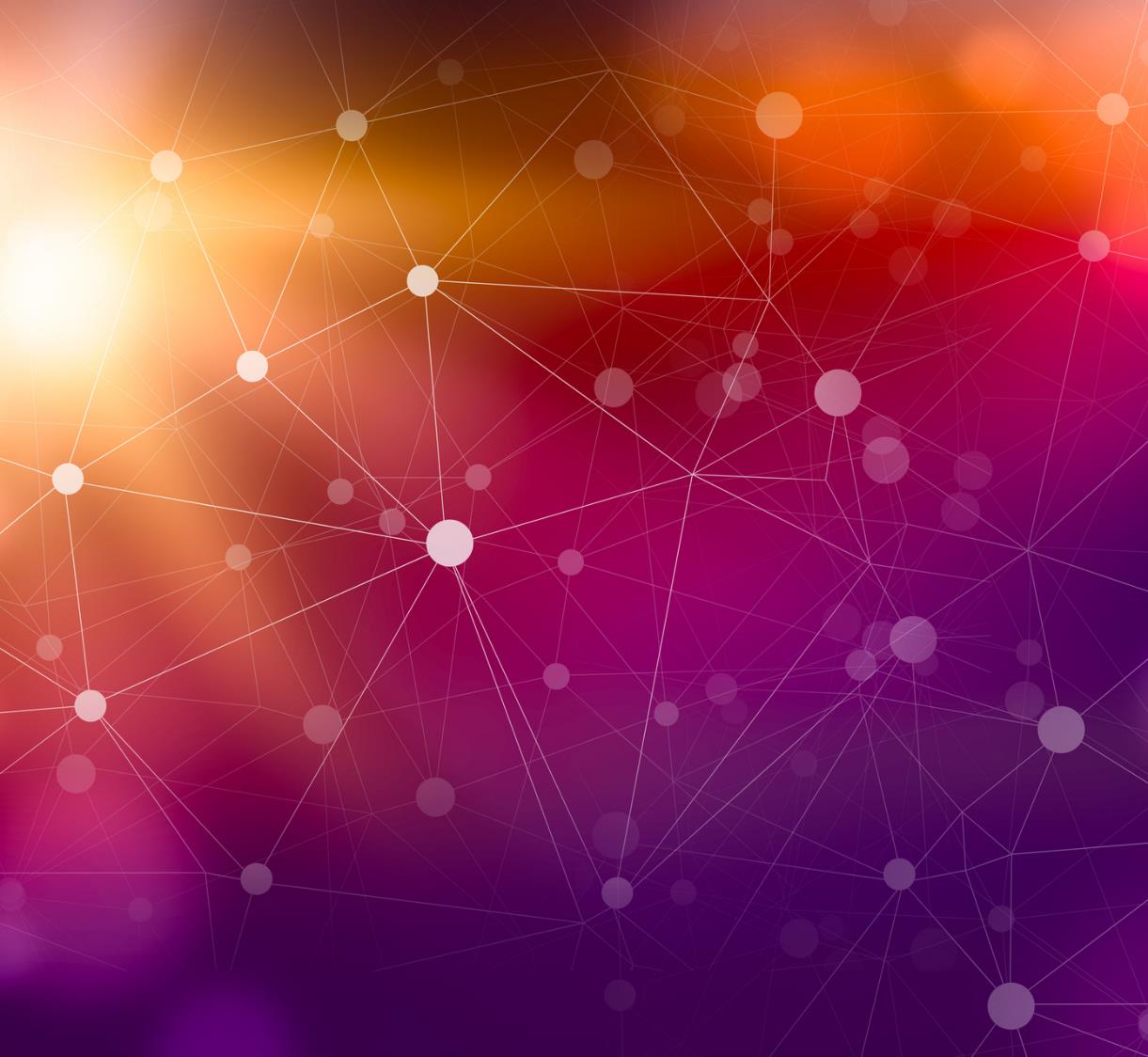 Catalyst and Transformational Award Programs
Office Hours
April 14th, 2022   2-3PM ET
Lindsay Redman Rivera, Ph.D.
Grants Officer

Lara Bethke, Ph.D.
Chief Scientific Officer
Agenda
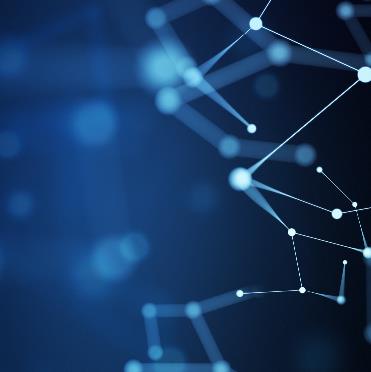 Program Goals
Research Focus
Program Overview
Eligibility
Review Criteria
Pitfalls to Avoid
Application Tips
Q & A
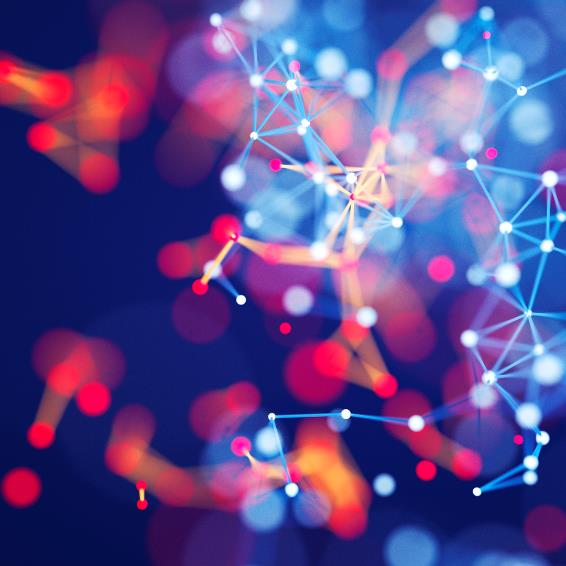 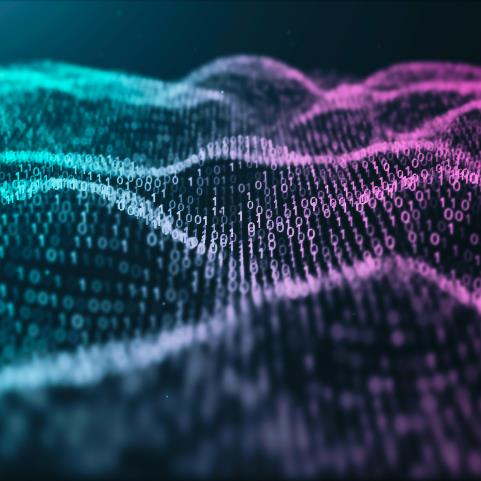 Program Goals
The Dr. Ralph and Marian Falk Medical Research Trust was created to support “medical research to improve treatments of the past and eventually find cures for diseases for which no definite cure is known.” 
Two separate awards, designed to move insights gained from basic science into clinical practice in the near term (should have a realistic chance of moving into commercial development by the end of the Catalyst/ Transformational award lifetime - i.e., 3-5 years from Catalyst proposal)

Catalyst Research Award
Seed funding to lay foundation for Transformational Award. 
Supports planning and development of projects, teams, tools, techniques, and management infrastructure necessary to successfully compete for a 2-3 year Transformational Award.

Transformational Research Award
Helps successful Catalyst Awards move a healthcare innovation toward the next step in commercial development.
Research Focus
To support high-risk, high-reward projects that address critical scientific and therapeutic roadblocks. 
Identification of biological markers of disease and activity progression
Identification of targets for therapeutic interventions
Development of therapeutic agents that will disrupt, arrest, or prevent the disease process
Program Overview
Transformational Award
Catalyst Award
Award Duration:
24 – 36 months
12 – 24 months
Maximum Award Amount:
(including 10% indirect costs)
Up to $1,000,000
Up to $300,000
Eligibility
Catalyst Award
Invited Institutions may nominate 2 projects each cycle
Investigative team may involve shared leadership and multiple PIs
Administrative PI must be full time faculty at eligible institution
PI(s) must have institutional support
Personnel may not have funding for similar project
One application per PI
Transformational Award
For a limited time, following completion of Catalyst Award
Successfully achieved milestones & benchmarks
Review Criteria
Translational Potential
Can be transferred to clinical practice in the near term
Impact
Addresses a critical scientific roadblock and will have high impact on patient lives if successful
Investigative Team
Right combination of expertise and infrastructure to successfully carry out the project
Project 
Based on sound precedents
Clear rationale 
Realistic & powered methodology
Appropriate budget and timeline
Common Pitfalls to Avoid
Not translational in the near term (within 3-5 years)
Not high-risk/high-reward
Too much/not enough mechanistic study proposed or lack of preliminary data
No contingencies or alternative plans
Lack of expertise in relevant areas (i.e. pharmacology studies, drug delivery, clinical trials, scaling & manufacturing, commercialization, specific techniques, etc.)
Poor grantsmanship: jargon, abbreviations, no clear hypothesis
Overlap in funding
Common Pitfalls to Avoid
Impact
Translational Potential
“The likelihood that the proposed therapeutic will eventually have significant clinical impact is uncertain.”
“There are concerns with overlap with ongoing commercialization approaches.”
“Proposal is somewhat limited by the lack of mechanistic understanding and lack of data demonstrating benefit over conventional therapy”
“This seems like a ‘too safe bet’ for Falk, a project that is very likely to succeed, likely to be funded by others, and not likely to create groundbreaking headlines when the results are known.”
“Commercialization potential or next steps for translation are not well addressed.”
“Project focuses on an ultrarare disease with very low prevalence.”
“The proposed technique has been used in prior models with limited success and there is no discussion of how it might eventually prove to be a useful approach.” 
“The work is at an early stage and it is unclear that efficient delivery will be feasible.”
“Although innovative, this project is in its very early stages, without clear preliminary evidence that these treatments will be superior to current therapies, and thus transformational potential is somewhat limited. Somewhat limited by the lack of mechanistic understanding” 
“This approach does not appear sufficiently well designed to impact outcomes in the near term”
Common Pitfalls to Avoid
Investigative Team
Project
“This grant utilizes numerous novel techniques. While innovative, it is not clear that the PI has the resources, experience or collaborators for all of the novel techniques described.”   
“lack of understanding of what is needed to move to clinical development”
“I am concerned that the team might not have the expertise to make the project work within the timeline suggested.”
“…focusing on a single therapeutic may not be the right approach.”
“Densely written proposal with many crowded, small figures. It is not easy to read!”
“the grant is not hypothesis-driven and there are concerns about feasibility that limit the transformational potential.”
“contingencies and alternative plans should be addressed”
“lack of experimental details and methods for validation/assessment of results”
Application Tips
Recruit the right team: Include appropriate collaborations and/or shared leadership if it benefits the project
Be realistic (in timeline, budgets, etc.)
Avoid jargon and abbreviations; should be understandable to scientific generalists such as venture capital investors
Be concise and clear (make it easy to read!) 
Include contingencies
Seek feedback (internally, externally, and across disciplines)
Questions?
Catalyst Award:    https://hria.org/tmf/falkcap/
Transformational Award:    https://hria.org/tmf/falktap/
Contact Us: FalkAwards@hria.org